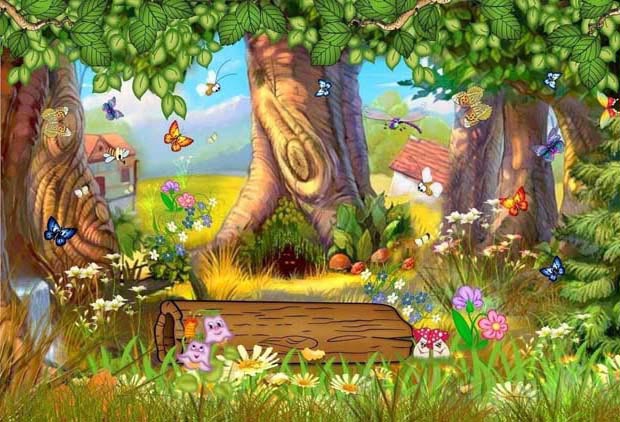 Тестування
Тести
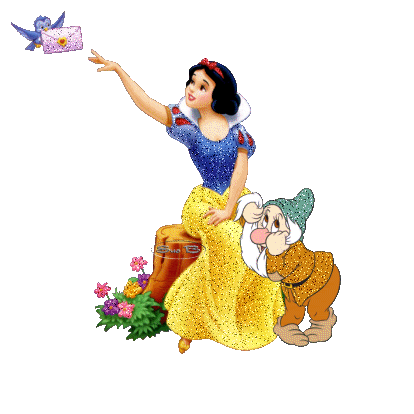 1.Скільки органів чуття має людина?
  а)4;
  б) 5;
  в) 6.
Невірна відповідь
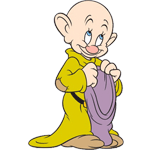 Повернутися до запитання
Вірна відповідь
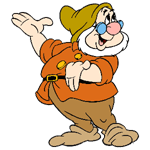 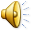 2.Органом дотику є:
    а) язик;
    б) вуха;
    в) шкіра.
Невірна відповідь
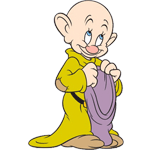 Повернутися до запитання
Вірна відповідь
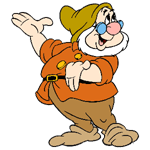 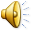 3.Органом зору є :
   а) ніс;
   б) очі;
   в) вуха.
Невірна відповідь
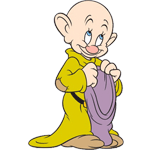 Повернутися до запитання
Вірна відповідь
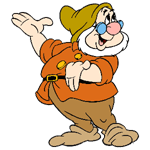 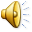 4. Органом смаку є :
  а)шкіра;
  б) язик;
  в) ніс.
Невірна відповідь
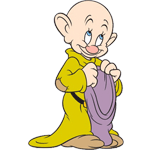 Повернутися до запитання
Вірна відповідь
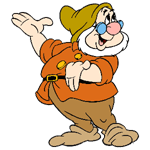 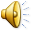 5.Органом нюху є :
  а) шкіра;
  б) язик;
  в) ніс.
Невірна відповідь
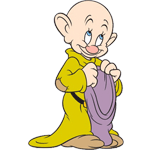 Повернутися до запитання
Вірна відповідь
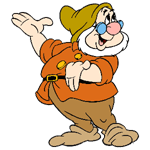 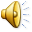 6.Органом слуху є :
  а) шкіра;
  б) вуха;
  в) ніс.
Невірна відповідь
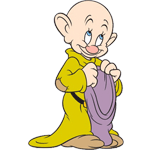 Повернутися до запитання
Вірна відповідь
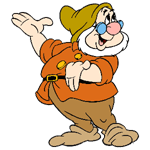 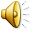 Використані джерела
Навчальні програми для загальноосвітніх навч. закл. із навчанням українською мовою. 1-4 класи. – К. : Видавничий дім “Освіта”, 2011 (с. 198) 
https://www.google.com.ua/search?newwindow
https://www.google.com.ua/search?newwindow